1.  Extension, Renovation and Modernisation of Noyyal River System
1. Extension, Renovation and  Modernisation of Noyyal River System
Project Components : Retaining wall in supply Channel, Lining in Supply Channel, Rehabilitation of Anicut, Tanks, Checkdam, Fencing work,   Sluices, Sluices of Channels Surpuls courses works. 
Estimate Amount: Rs. 230 crore   Overall Expenditure (31.03.2023): Rs. 226.87 crore      Percentage: 98.75%

Location 	: Coimbatore, Erode, Karur & Tiruppur Districts
1. Extension, Renovation and  Modernisation of Noyyal River System
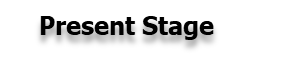 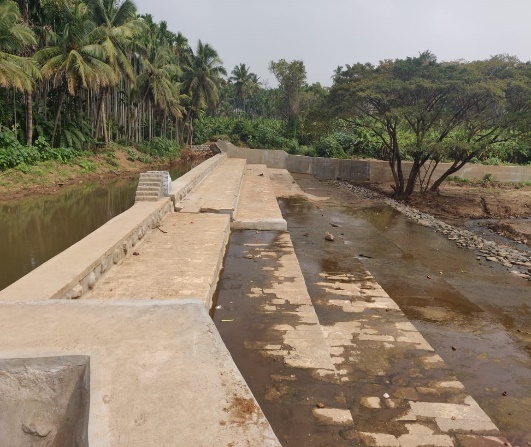 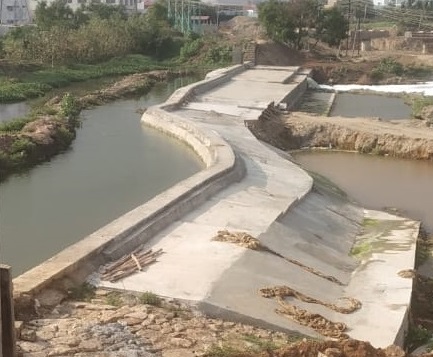 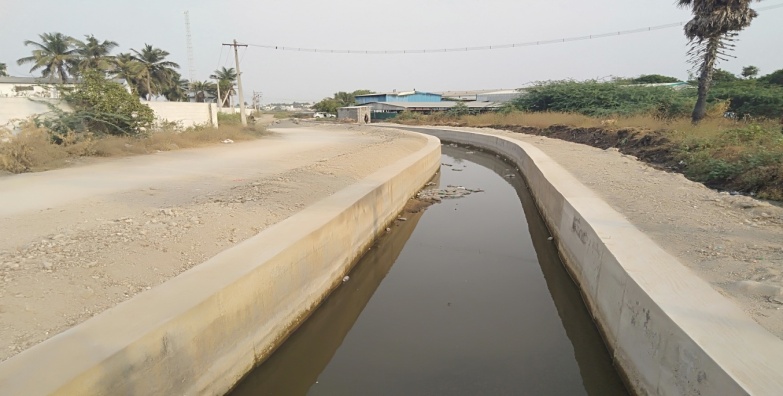 Kurichi Anicut
Irugur Anicut
Retaining wall in Andipalayam Supply Channel
1.2. Extension, Renovation and  Modernisation of Noyyal River System
2. Extension, Renovation and Modernisation of Kattalai High Level Canal Irrigation System in Cauvery Basin
2. Extension, Renovation and Modernisation of Kattalai High Level Canal Irrigation System in Cauvery Basin
Project Components: Canal lining, Reconstruction of Sluices,  Reconstruction and repairs of Syphon,  Reconstruction and repairs of Under  Tunnel, Reconstruction and repairs of foot  Bridges, Trough Aqueduct, inlets, Outlets.
Location 	: Karur District
Present Stage
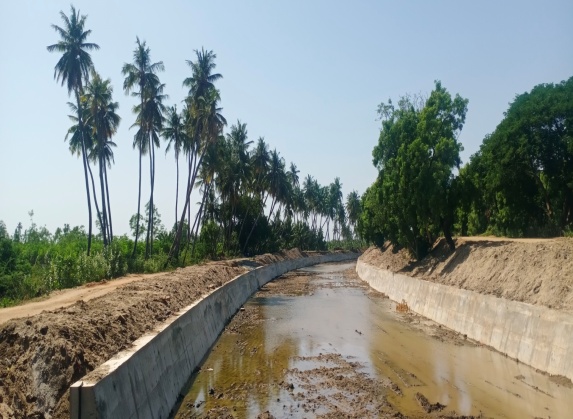 2. Extension, Renovation and Modernisation of Kattalai High Level Canal Irrigation System in Cauvery Basin
3. Extension, Renovation and Modernization of Raja Vaikkal System
9
3. Extension, Renovation and Modernization of Raja Vaikkal System
Project Components :Canal lining, Construction of Sluices, Bridges, inlets, Outlets.etc

Estimate Amount: Rs. 184 crore   Overall Expenditure (31.03.2023): Rs. 157.25 crore      Percentage: 86%

Location	:   Namakkal District
Present Stage
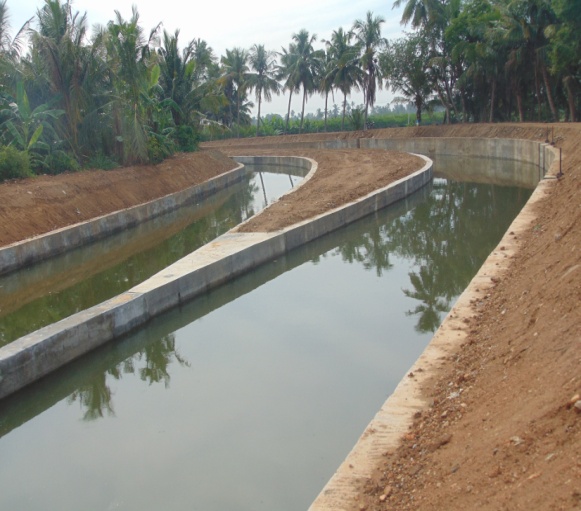 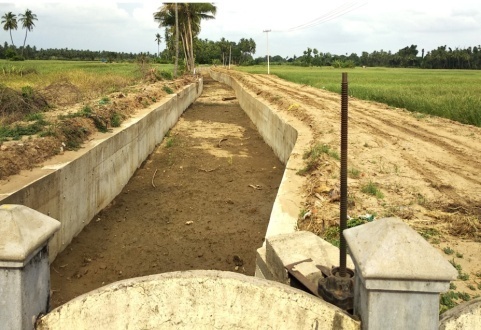 3. Extension, Renovation and Modernization of Raja Vaikkal System